مراجعة الفصل الأول
(الدوال والمتباينات)
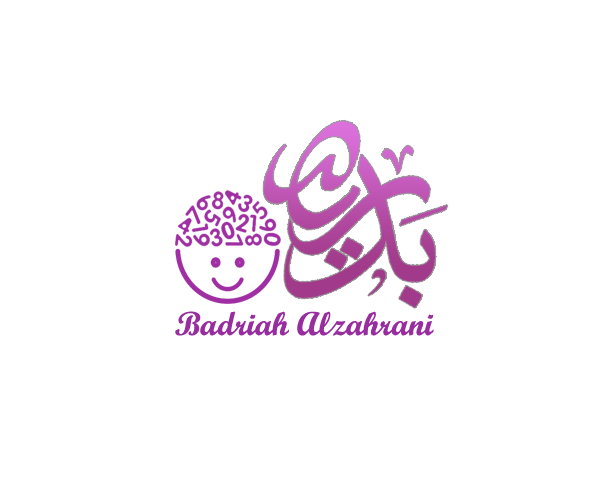 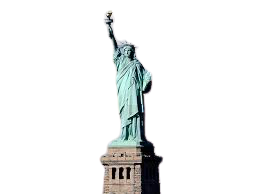 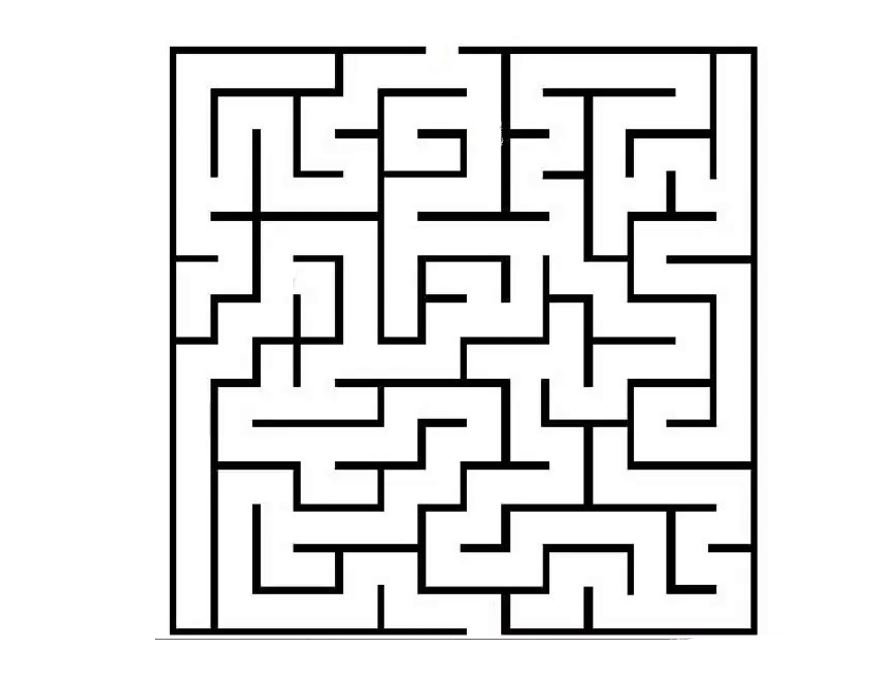 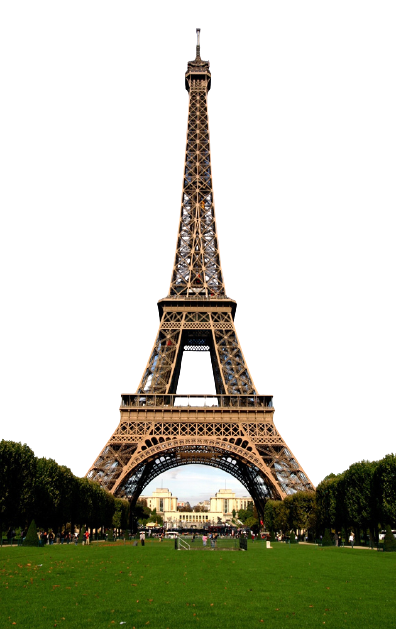 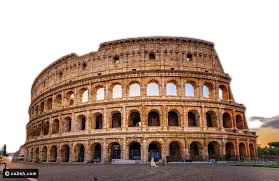 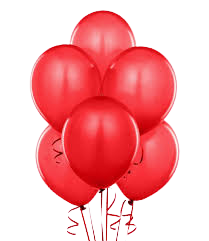 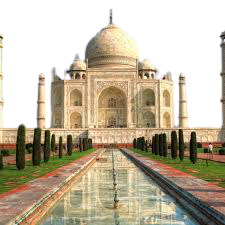 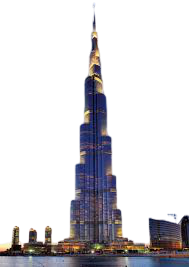 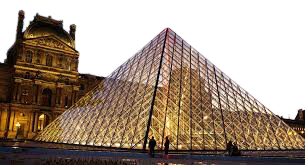 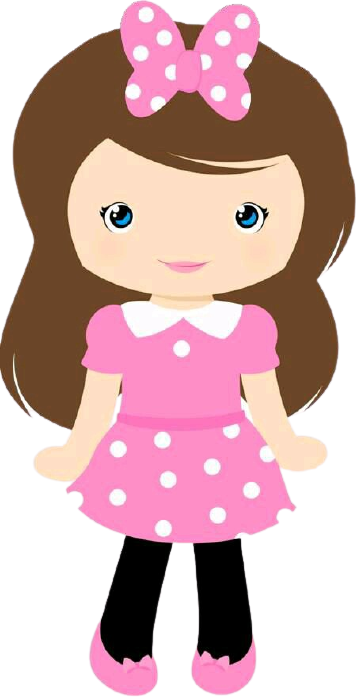 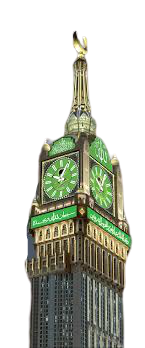 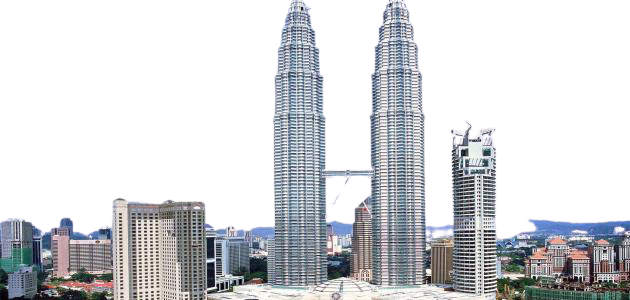 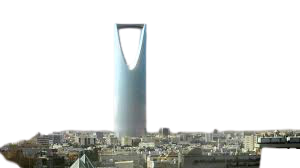 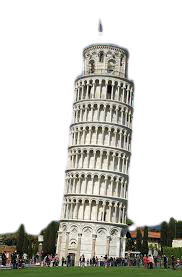 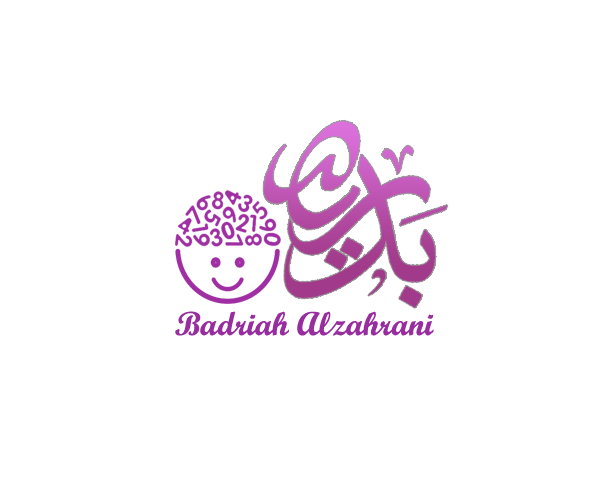 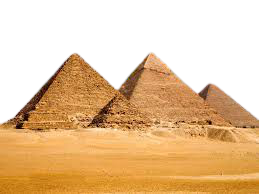 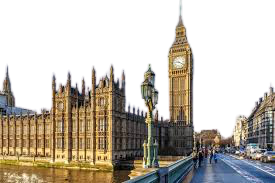 مراجعة الفصل الأول
(الدوال والمتباينات)
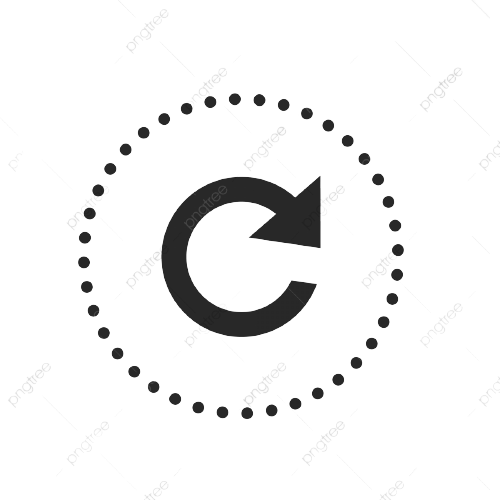 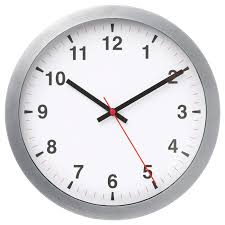 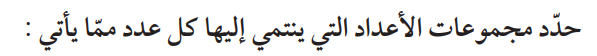 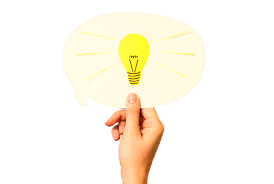 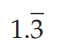 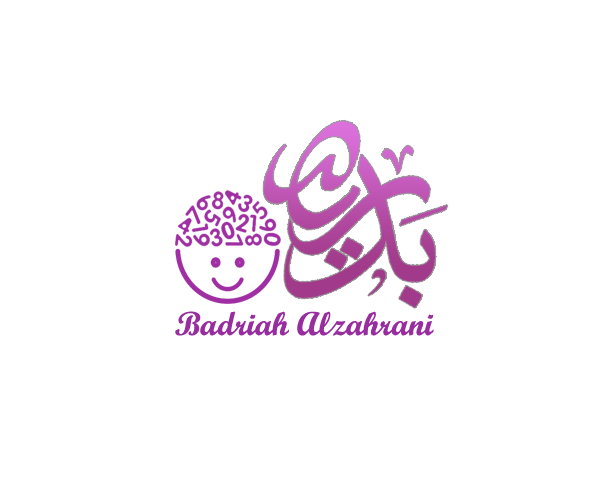 مراجعة الفصل الأول
(الدوال والمتباينات)
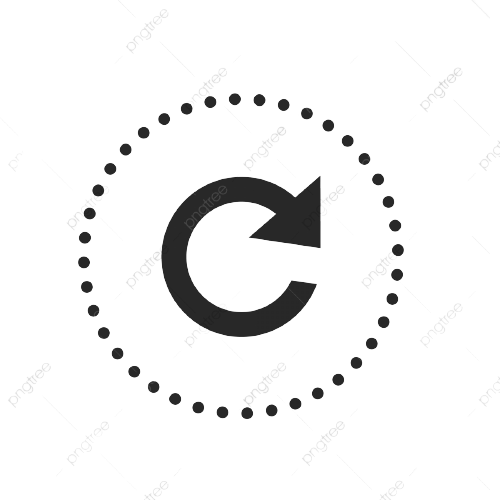 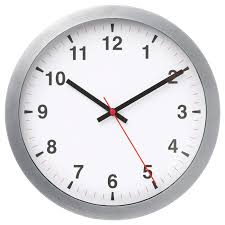 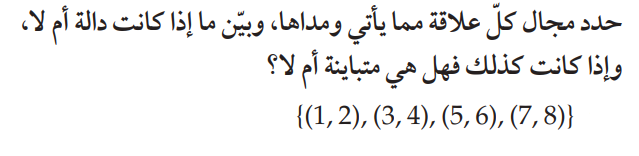 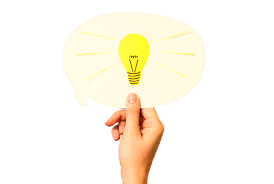 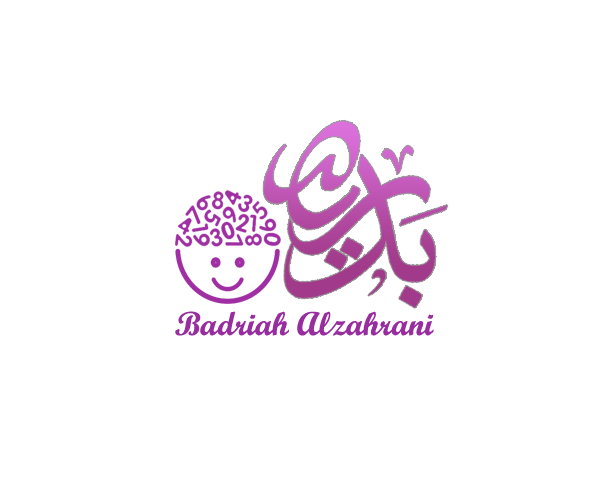 مراجعة الفصل الأول
(الدوال والمتباينات)
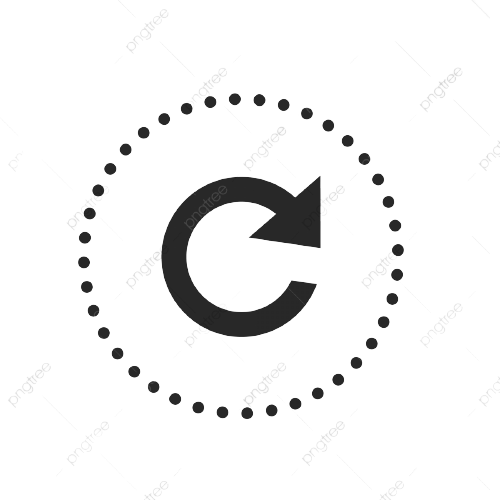 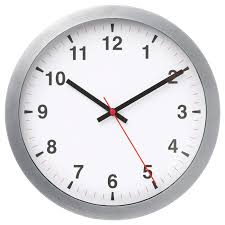 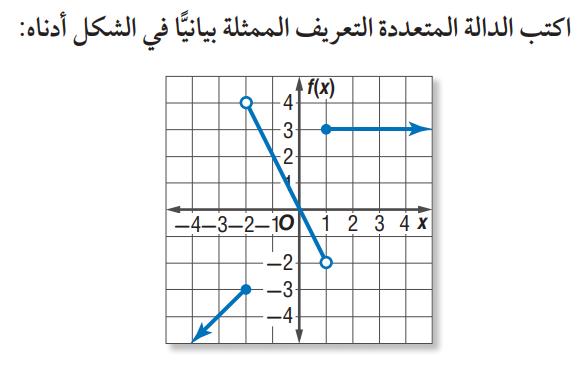 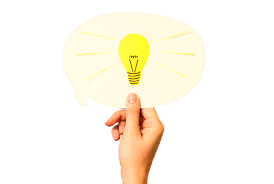 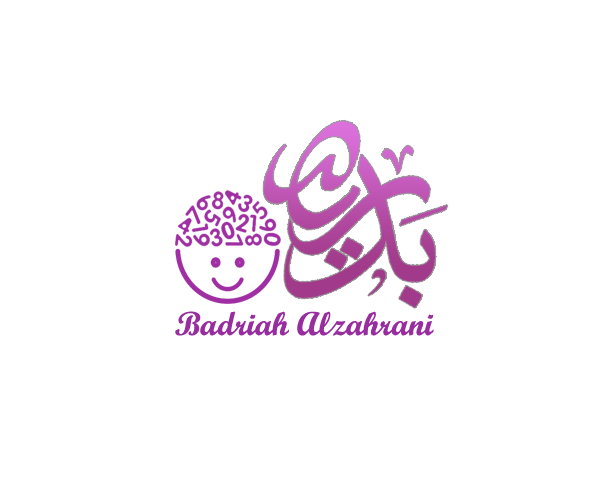 مراجعة الفصل الأول
(الدوال والمتباينات)
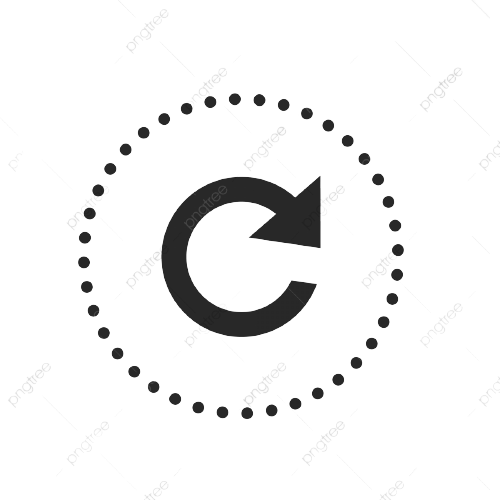 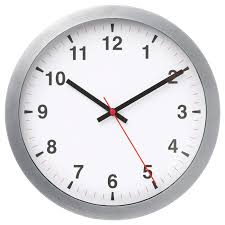 أوجدي حل النظام التالي:
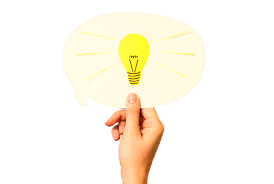 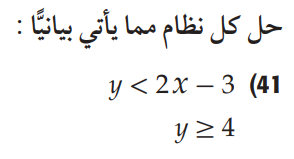 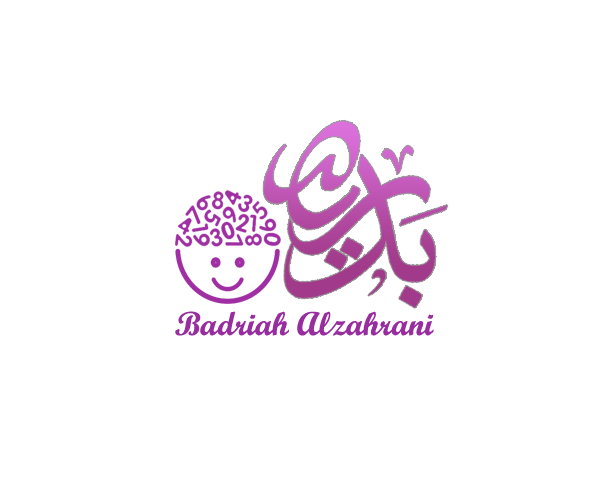 مراجعة الفصل الأول
(الدوال والمتباينات)
مراجعة الفصل الأول
(الدوال والمتباينات)
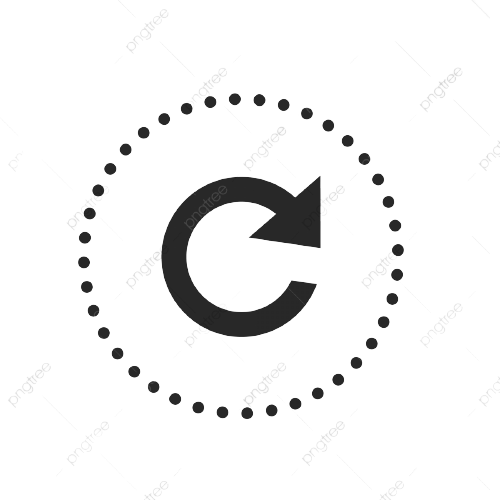 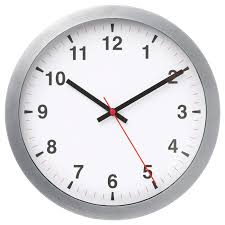 أوجدي حل المتباينة التالية:
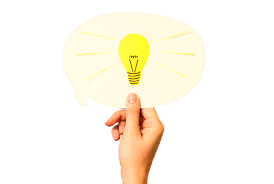 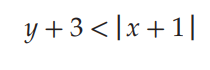 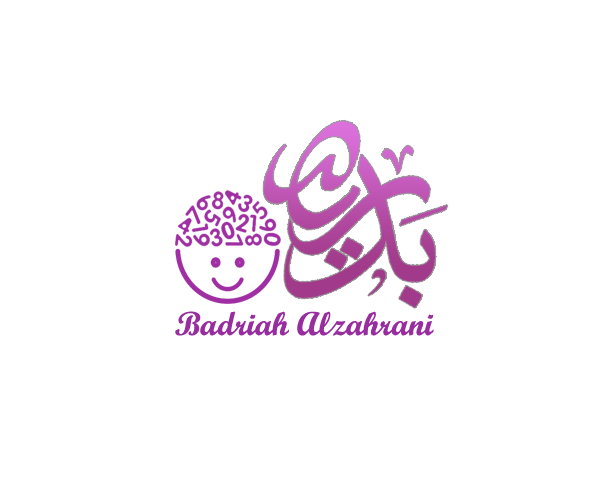 مراجعة الفصل الأول
(الدوال والمتباينات)
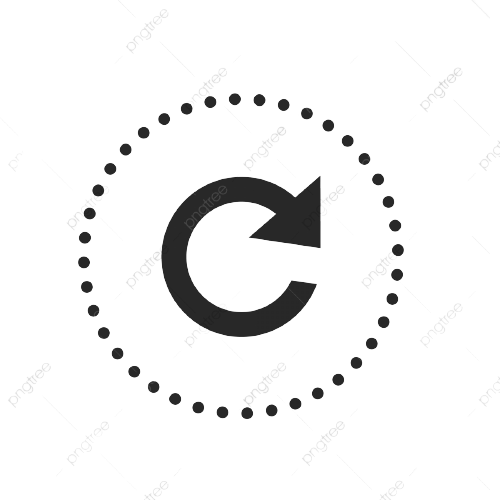 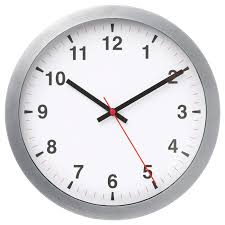 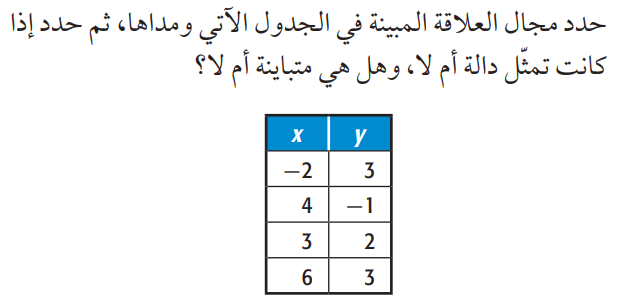 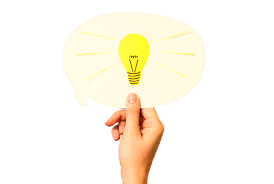 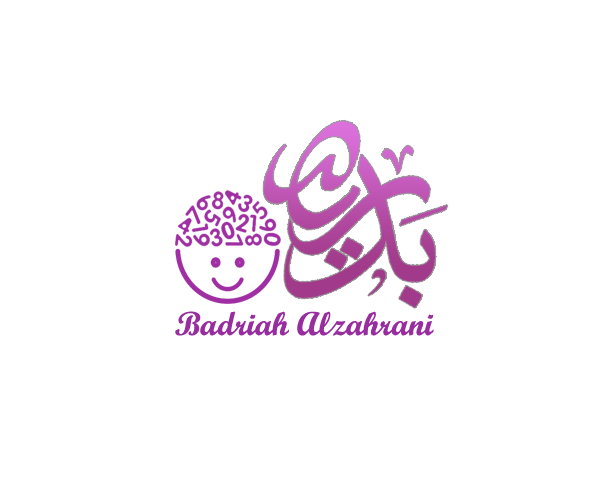 مراجعة الفصل الأول
(الدوال والمتباينات)
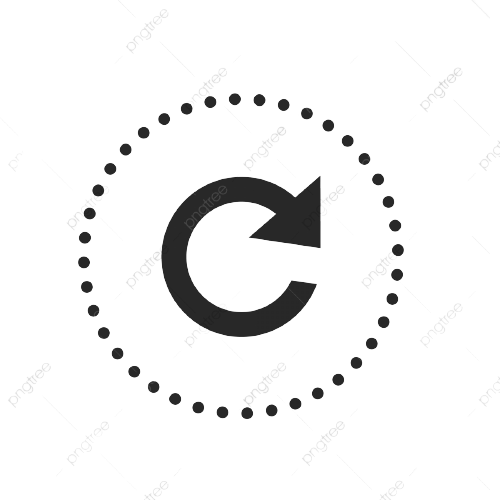 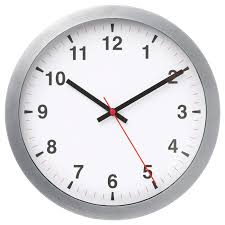 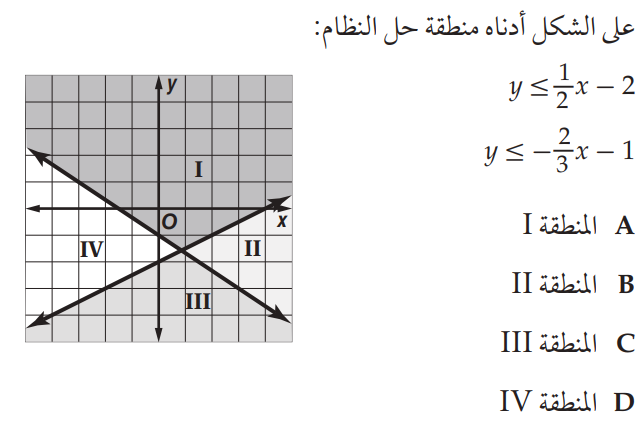 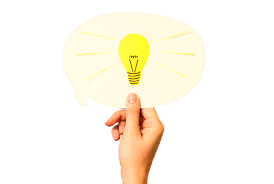 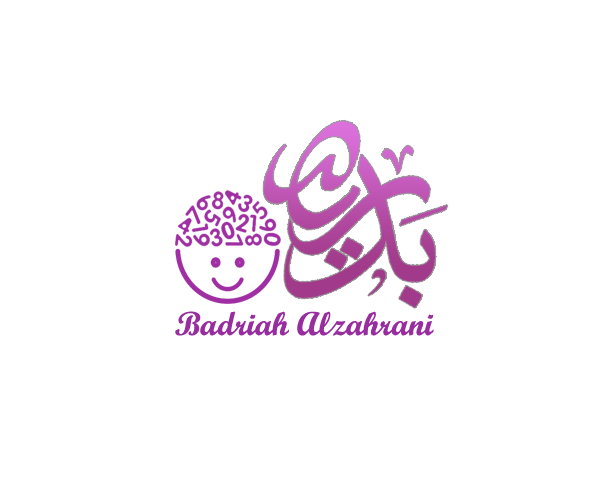 مراجعة الفصل الأول
(الدوال والمتباينات)
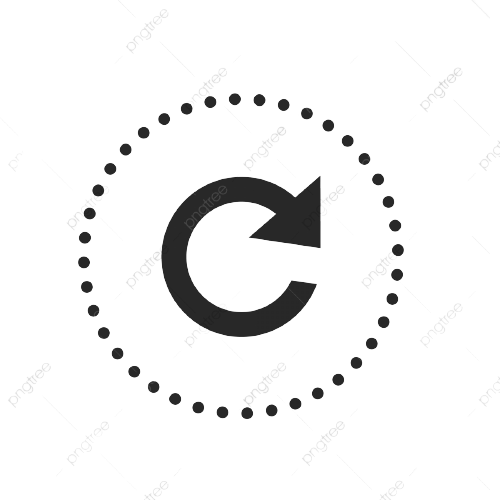 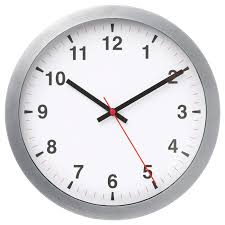 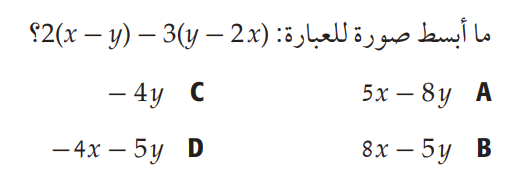 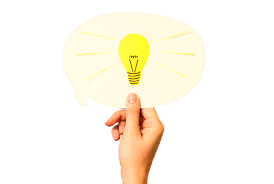 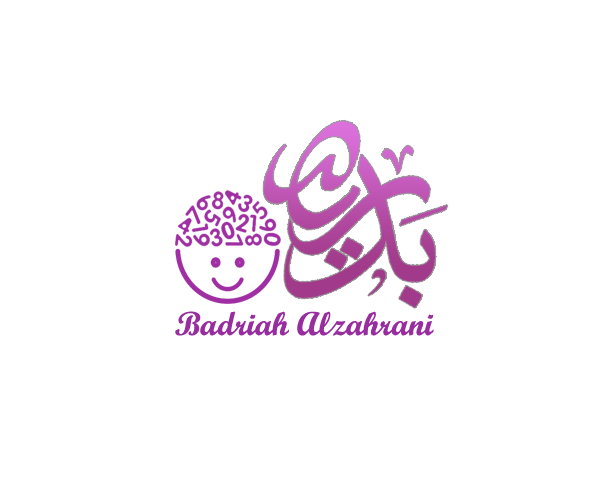 مراجعة الفصل الأول
(الدوال والمتباينات)
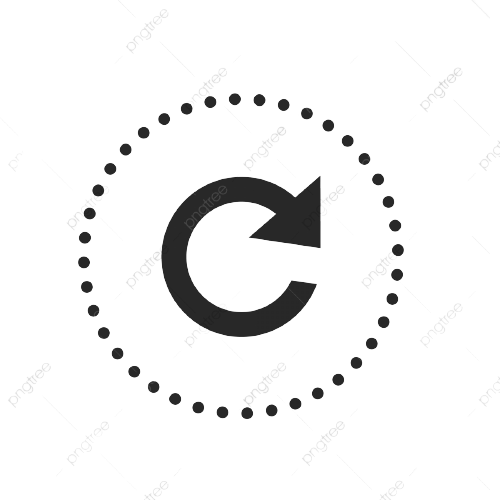 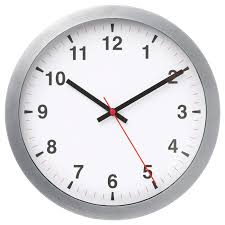 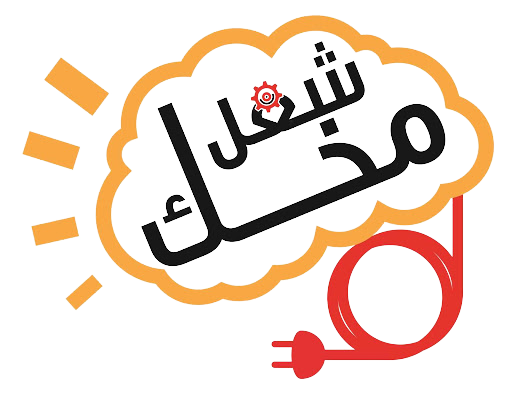 ما الرسم المنطقي الذي ينبغي وجوده في المربع الفارغ؟
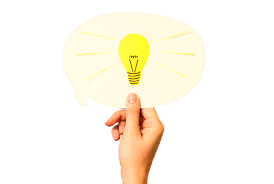 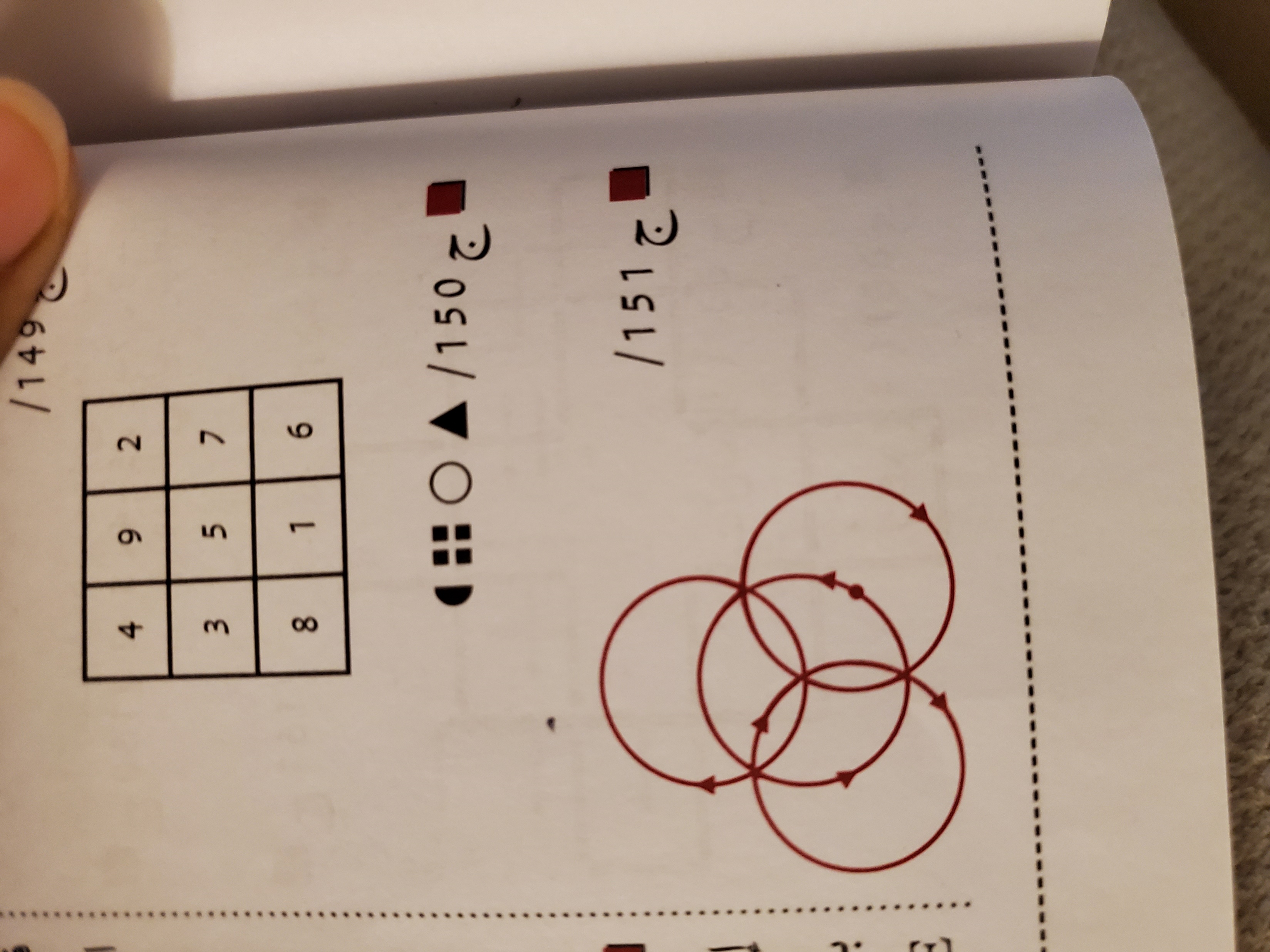 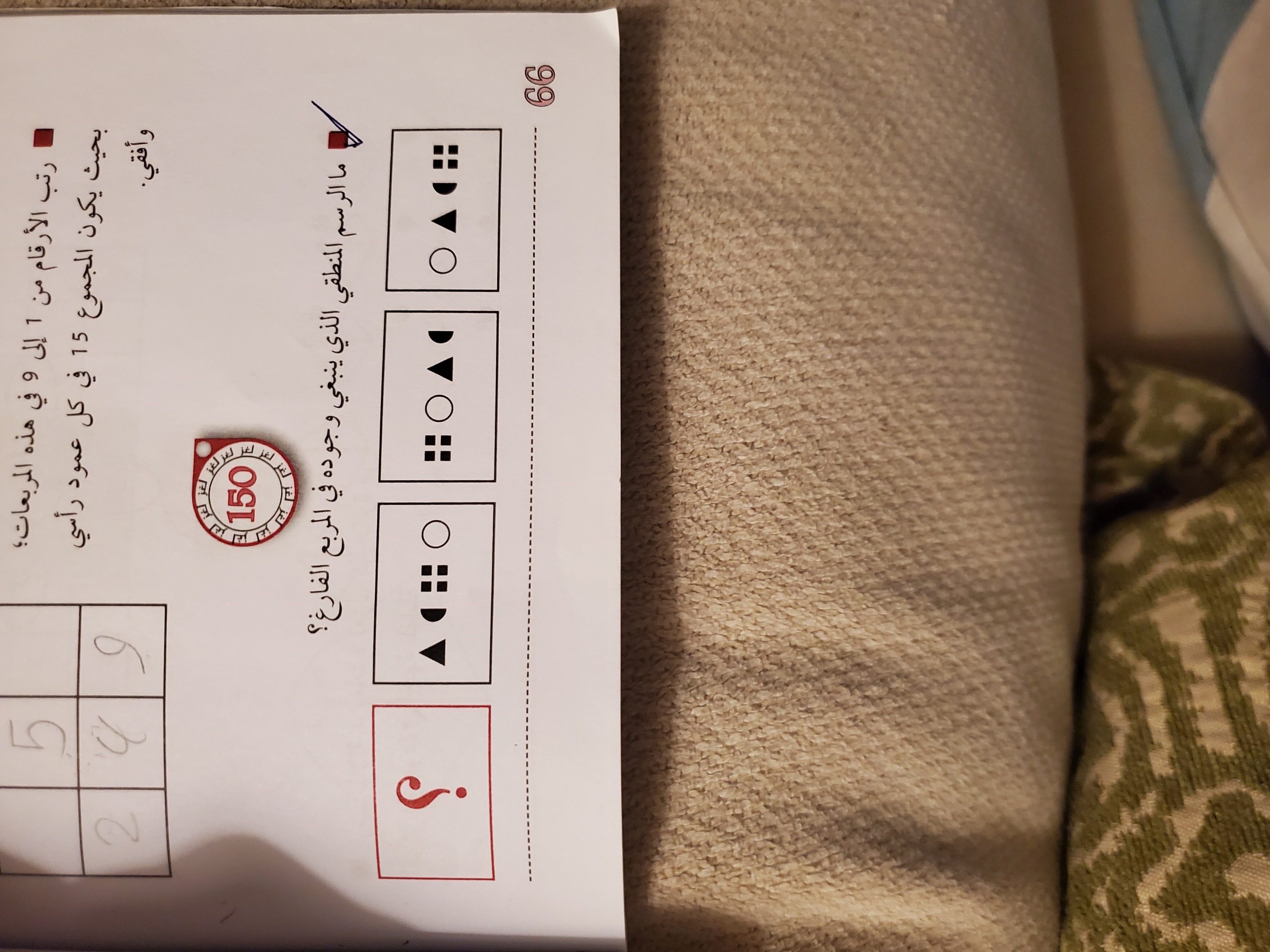 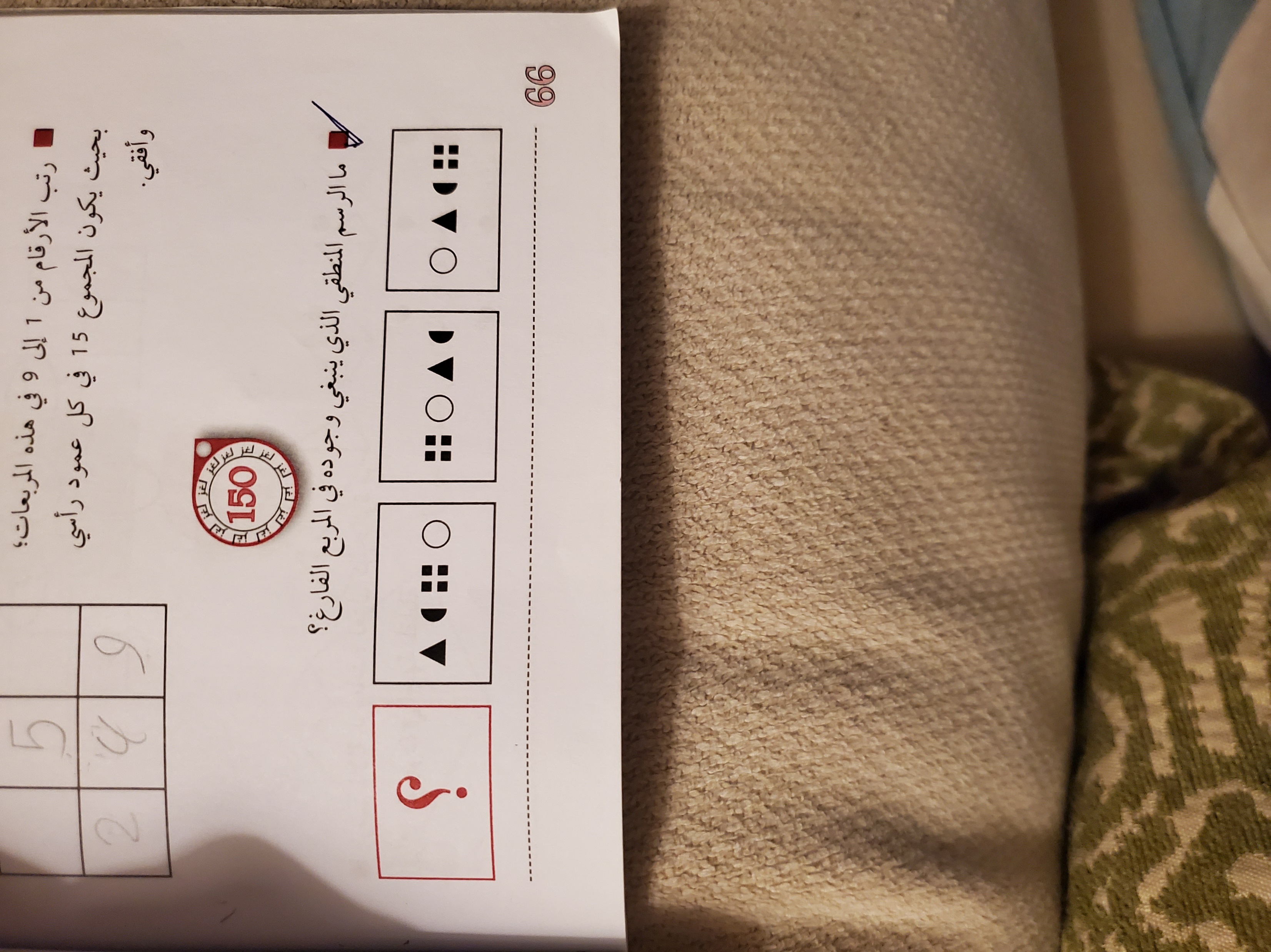 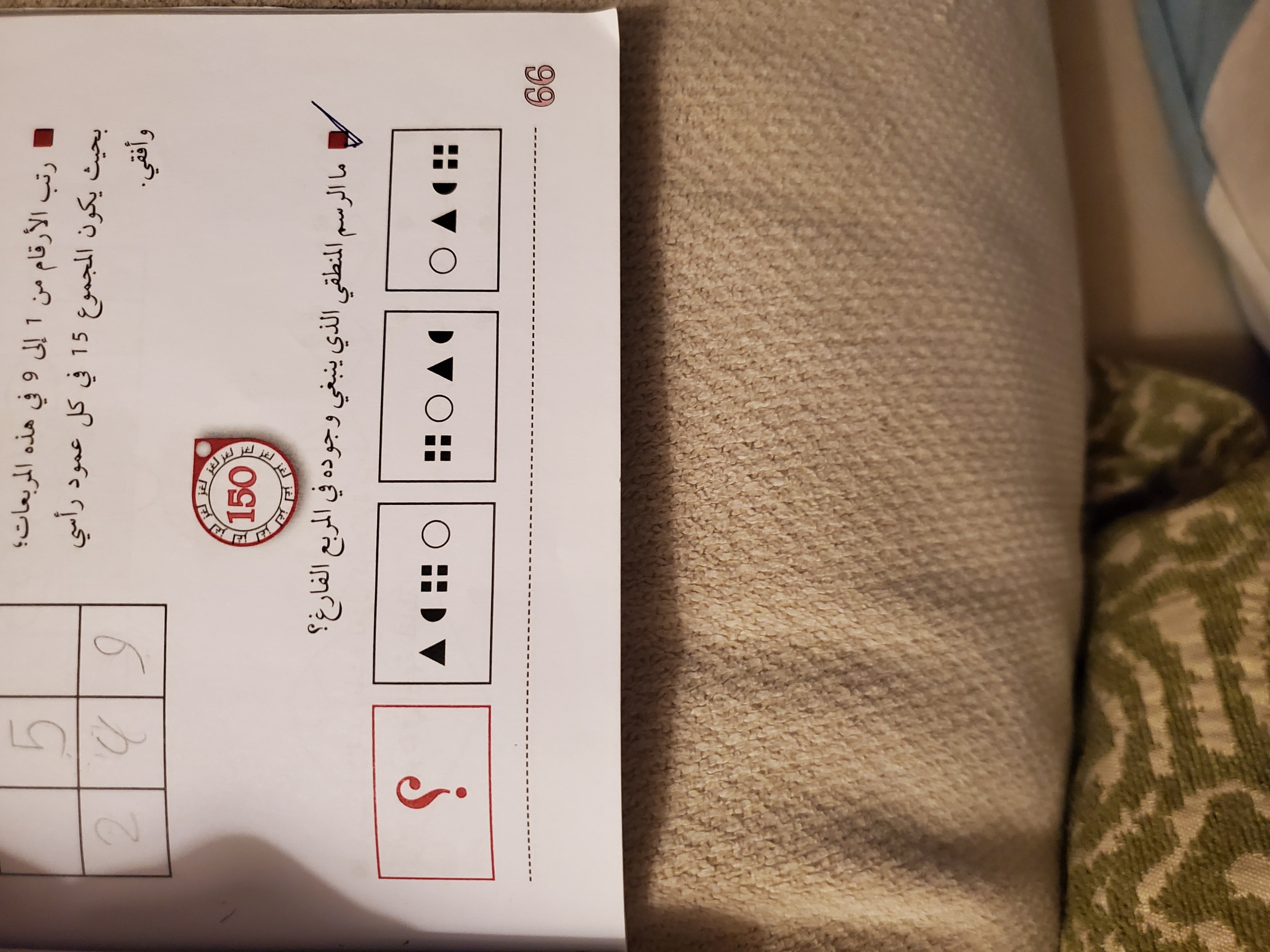 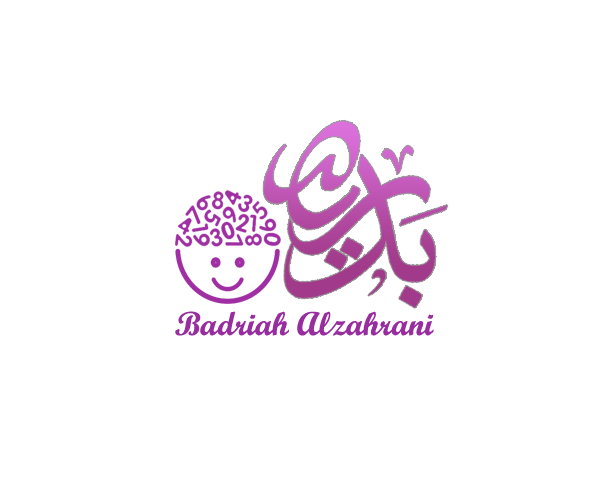 مراجعة الفصل الأول
(الدوال والمتباينات)
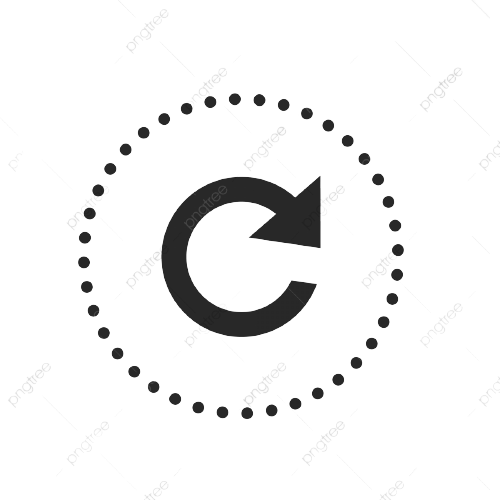 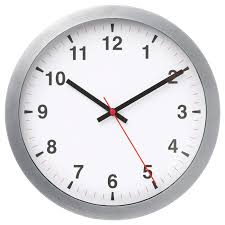 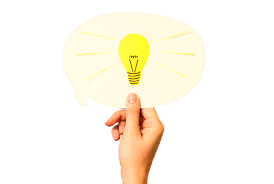 تحدثي عن تجربتك في هذا الفصل مدى استفادتك منه ؟
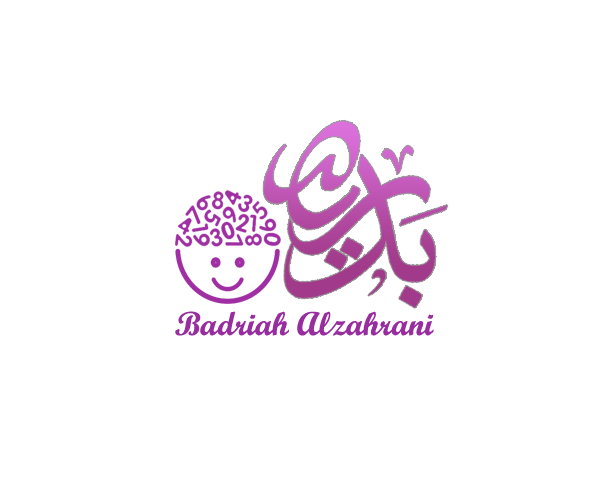 مراجعة الفصل الأول
(الدوال والمتباينات)
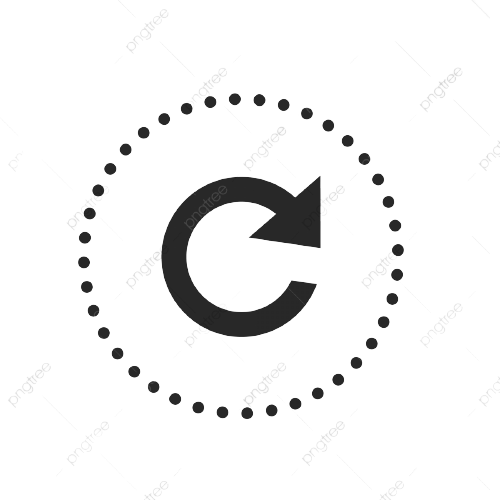 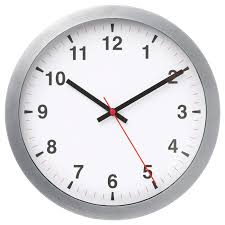 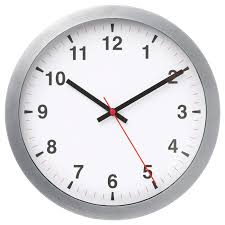 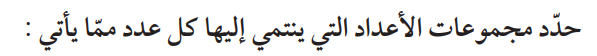 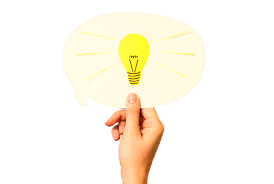 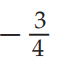 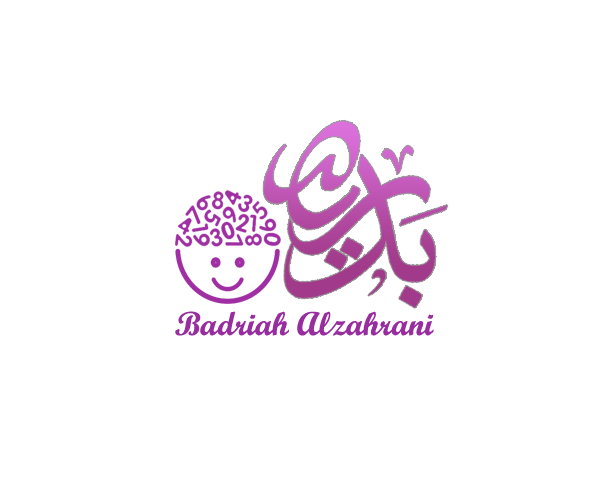 مراجعة الفصل الأول
(الدوال والمتباينات)
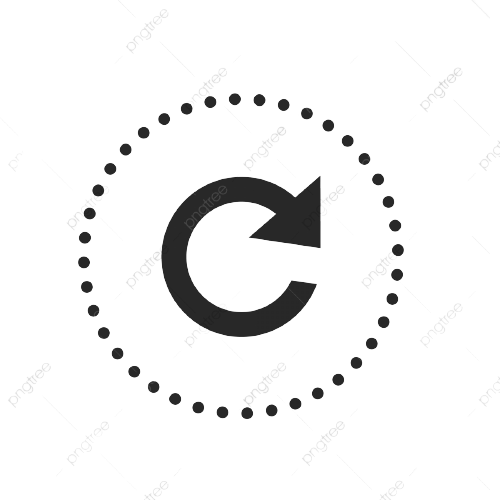 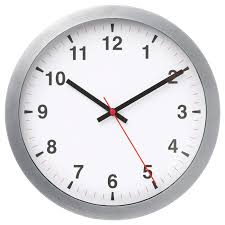 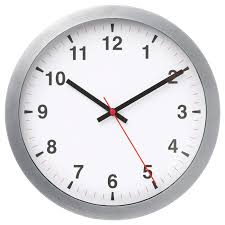 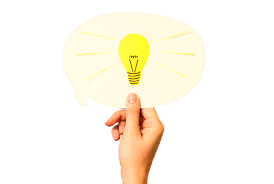 ابحثي من خلال محركات البحث عن هذا المعلم ثم تحدثي عنه
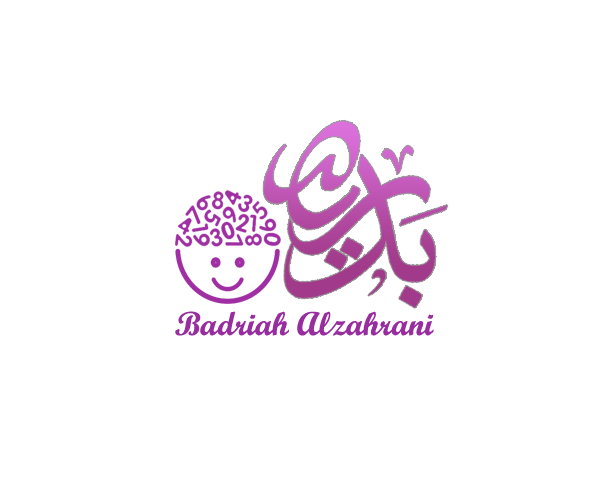 مراجعة الفصل الأول
(الدوال والمتباينات)